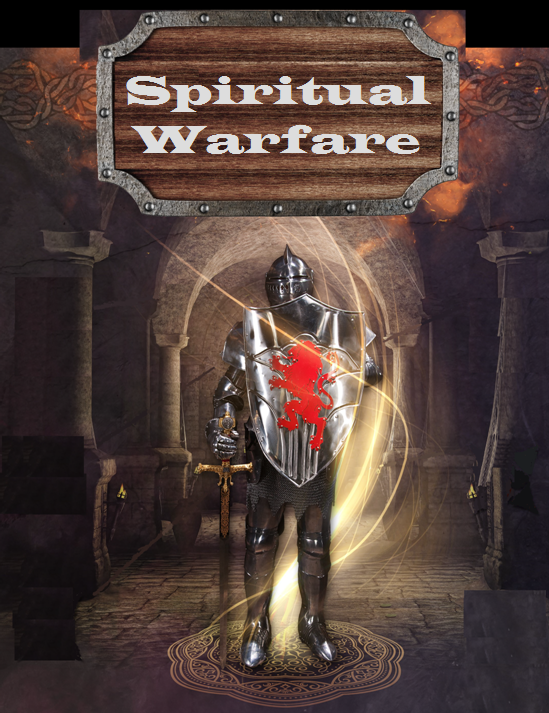 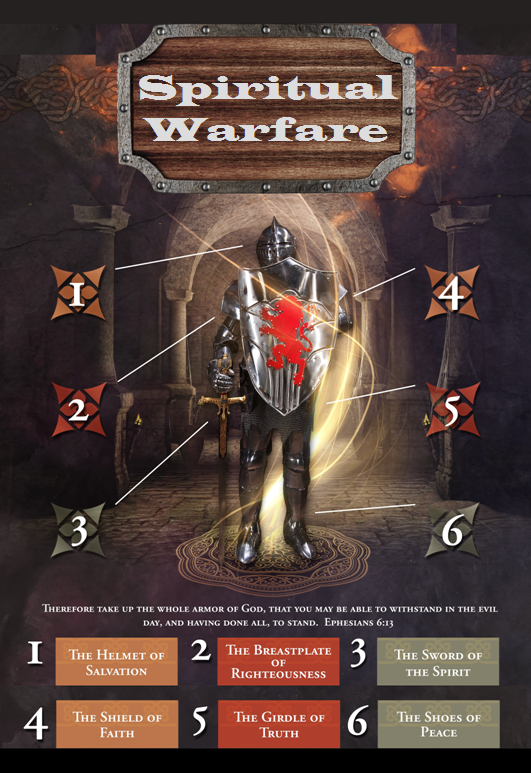 SPIRITUAL WARFARE
TEMPTATION

01		09-01		A Brief Look at Ephesians 6:12-18
					Temptation’s 3 forms (1Jn. 2:15-17)

02		09-08		Temptations of Gen. 3 and Mt. 4; Jas 1

03		09-15		Scriptures explaining…											The Lust of the Eyes

04		09-22		Scriptures explaining…											The Lust of the Flesh

05		09-29		Scriptures explaining… 											The Pride of Life
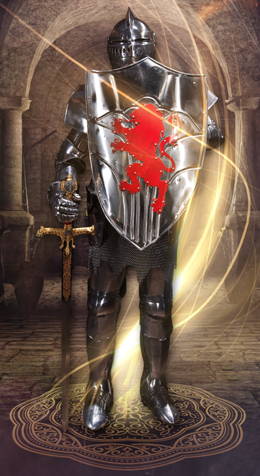 SPIRITUAL WARFARE
DEFENSIVE WEAPONS

06		10-06		Defensive Weapons:  												Girdle and Breastplate

07		10-13		Defensive Weapons:  												Shoes and Shield

08		10-20		Defensive Weapons:  												Helmet and Sword
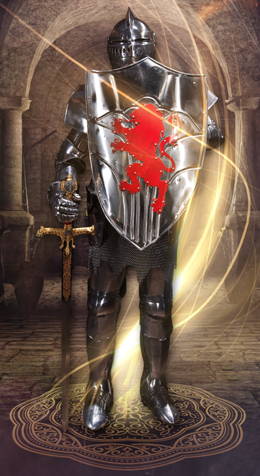 SPIRITUAL WARFARE
OFFENSIVE WEAPONS

09		10-27		Offensive Weapons:  Prayer

10		11-03		Offensive Weapons:  Praise

11		11-10		Offensive Weapons:  Preaching

12		11-17		Offensive Weapons:  Posture

13		11-24		Victory! (The Basis of Our Victory)
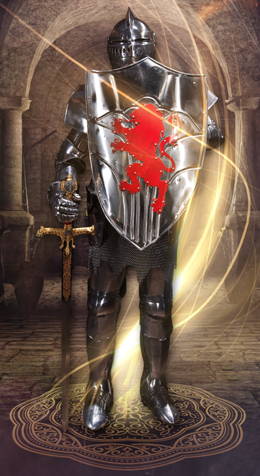 SPIRITUAL WARFARE
VICTORY!

		The Basis of Our Victory

			Victory is in Christ

			We are More than Conquerors

			Our Triumph is in Christ

		Some Scriptures Concerning our Victory


All verses are from the 
	New American Standard Bible unless otherwise cited.
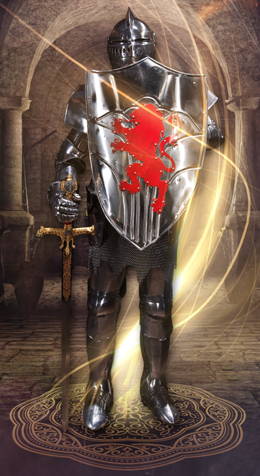 SPIRITUAL WARFARE
VICTORY!

	Point One:  Our Victory is in Christ

		1Corinthians 15:57
	Acts 10:36
	2Corinthians 1:20
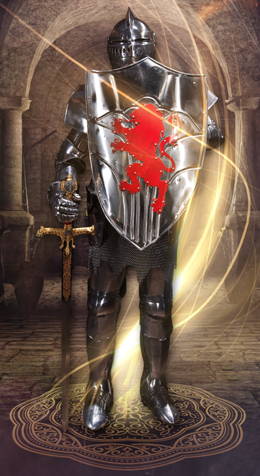 SPIRITUAL WARFARE
VICTORY!

	Point Two:  We are More than Conquerors

		Romans 8:37
	John 16:33
	Romans 8:35
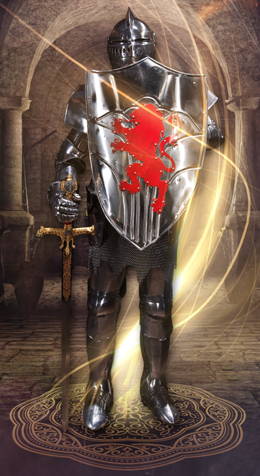 SPIRITUAL WARFARE
VICTORY!

	Point Three:  Our Triumph is in Christ

		2Corinthians 2:14
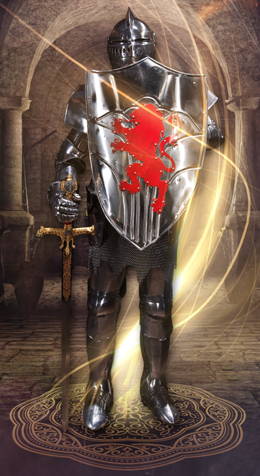 SPIRITUAL WARFARE
VICTORY!

	Summary:
		1.	God gives us the victory.

		2.	He makes us more than conquerors.

		3.	He makes us triumphant overcomers.

		4.	He brings us these victories 										through Jesus Christ.
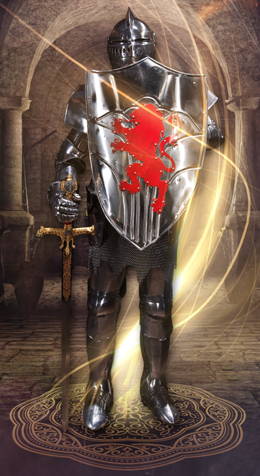 SPIRITUAL WARFARE
VICTORY!

	Summary:
		5.	Victory in Jesus is a free gift of God.  We 						don’t have to earn it.

		6.	This God-given victory is broad-based 						(“in all these things”).

		7.	Ours is an “always” victory.										It is not hit-or-miss.

		8.	We are made victorious because 								of Jesus’ love for us.
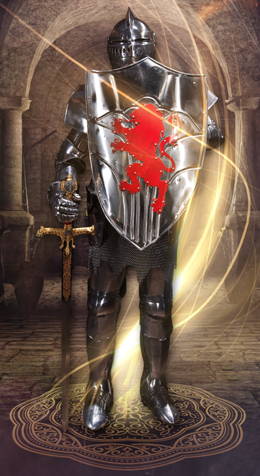 SPIRITUAL WARFARE
VICTORY!

	Some Scriptures Concerning Posture:

		Deuteronomy 20:4
		Luke 12:32		John 16:33
		Romans 8:1; 8:16-17
		1Corinthians 15:56-57
		2Corinthians 4:8-12
		Ephesians 6:10,13
		1John 4:4; 5:3-5
		2Peter 1:10-11
		Revelation 12:11; 15:2
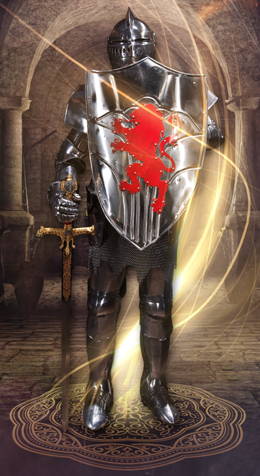 SPIRITUAL WARFARE
THIS IS THE END OF OUR CLASS










THANK YOU AND MAY GOD BLESS
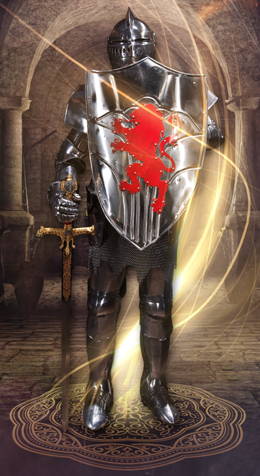 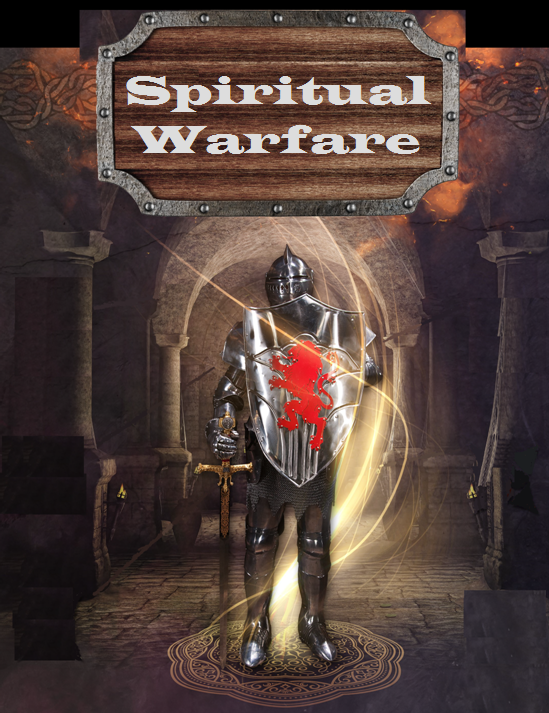